Государственное бюджетное общеобразовательное учреждение кадетская школа-интернат «Курганинский казачий кадетский корпус» Краснодарского края
«Русский язык, культура чтения»
(Обобщение опыта работы учителей русского языка и литературы Баженовой  Н. В., Гурской А. Н., Яровик Н. П.)
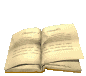 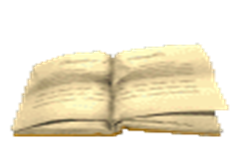 2016
2015
2015
2007
35% нечитающих по данным ВЦИОМ
Год
 литературы
Введение итогового сочинения в 11-ом классе
Год 
чтения
Первый этап работы по привитию любви к чтению-диагностическая и мониторинговая работа с прибывшими воспитанниками и их родителями, которая позволяет определить читательскую компетенцию учащегося и его семьи, окружения
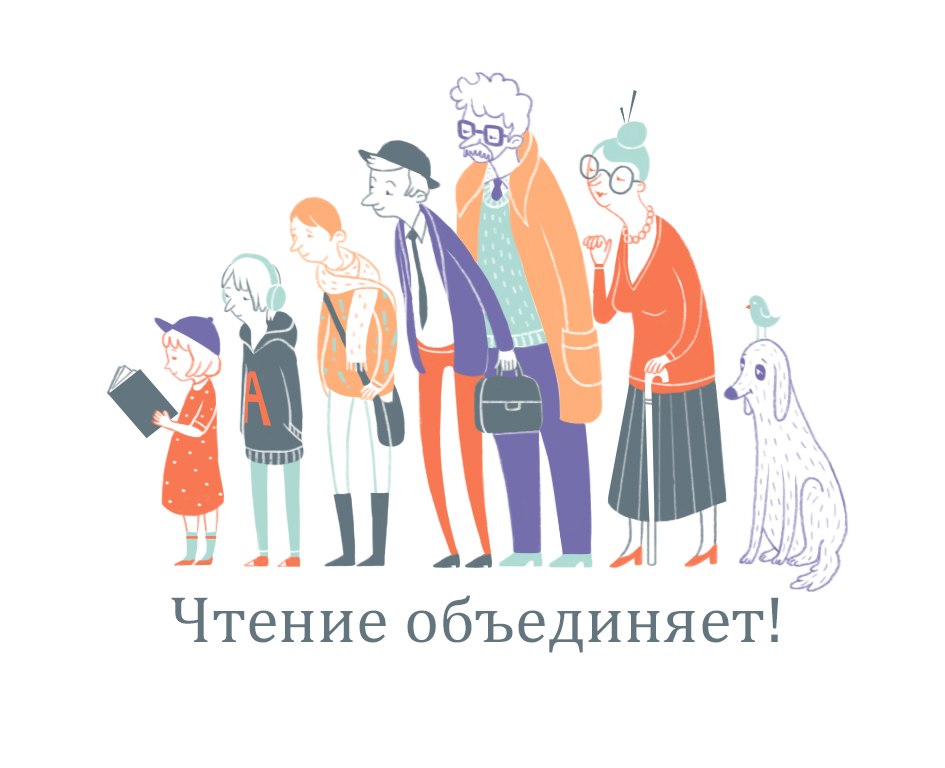 09.07.2018
3
- анкетирование учащихся, родителей- мониторинг техники чтения учащихся с момента поступления
4
Второй этап работы осуществляется в системе «ученик-учитель-библиотекарь-родитель»
родитель
ученик
книга
библиотекарь
учитель
09.07.2018
5
Работа с родителями
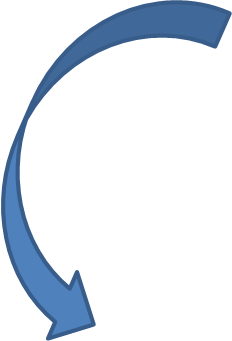 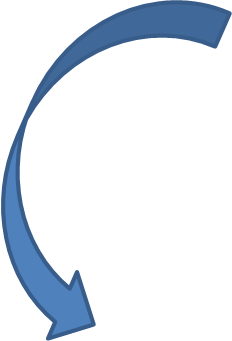 учитель
библиотекарь
психолог
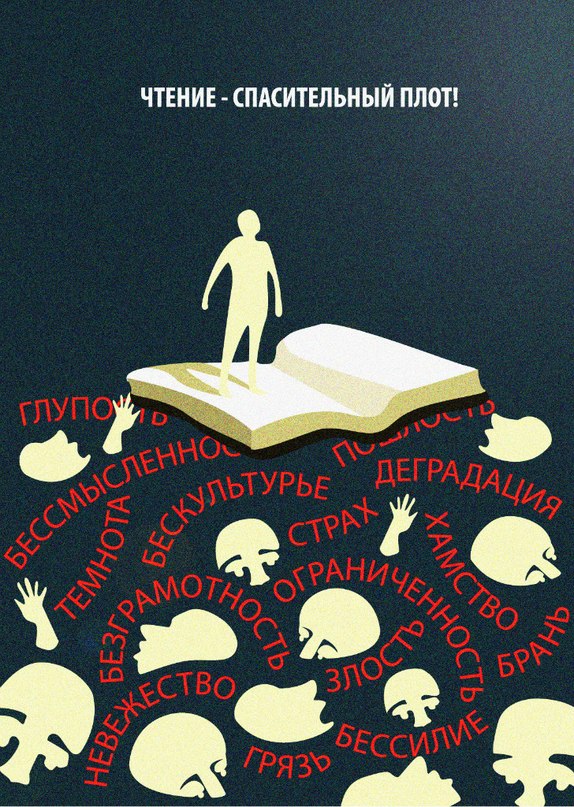 анкетирование
семейные проекты
родительские собрания
родительские ринги
09.07.2018
6
Третий этап работа учителей-словесников по самообразованию, самосовершенствованию в направлении «Читающий учитель как личный пример»
09.07.2018
7
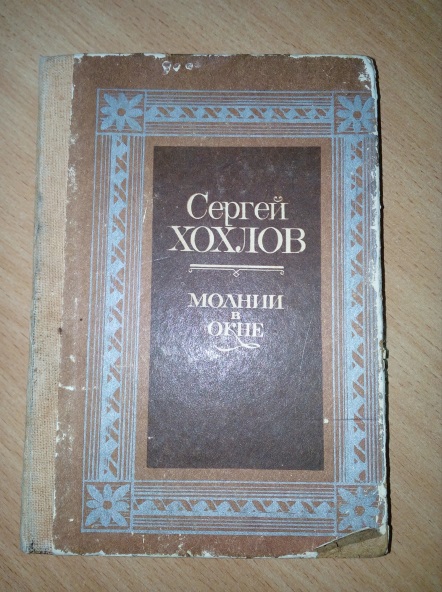 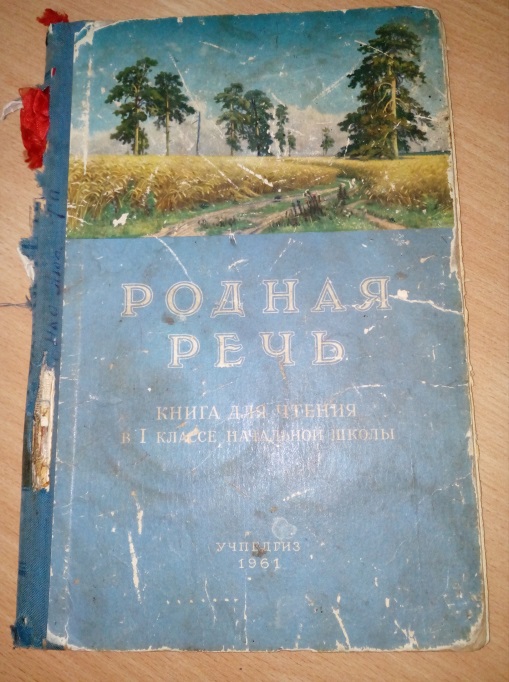 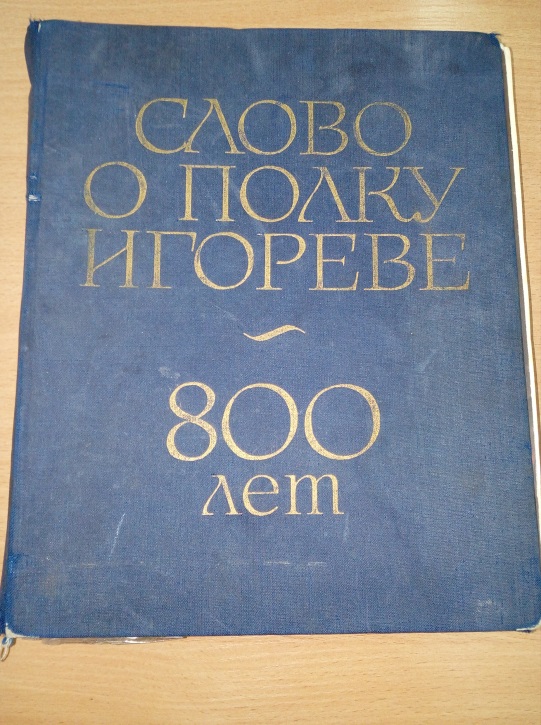 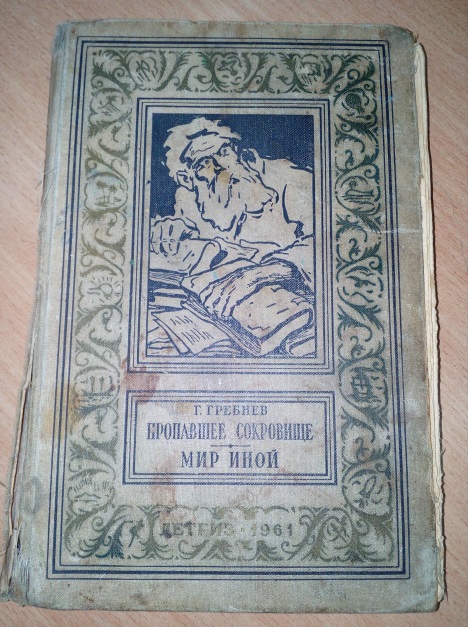 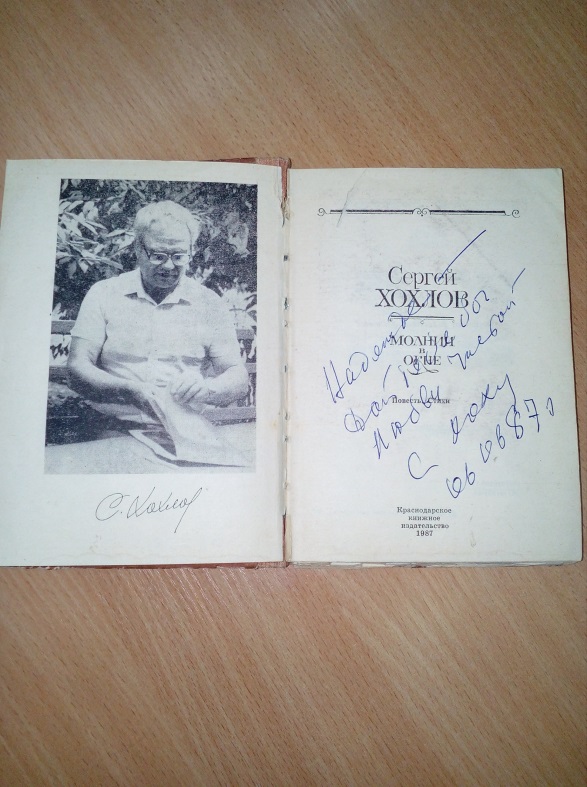 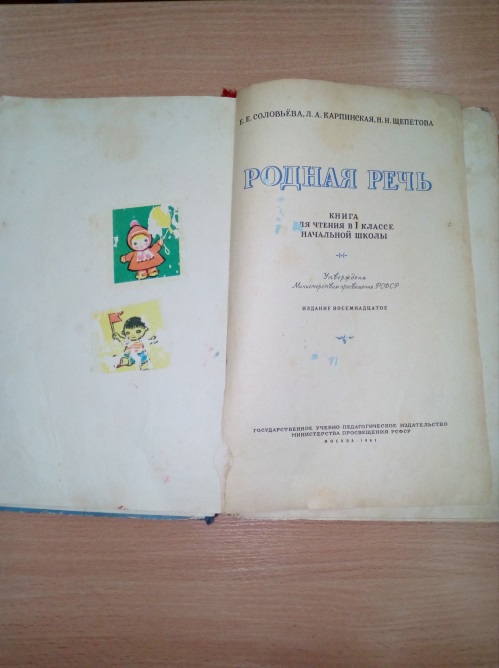 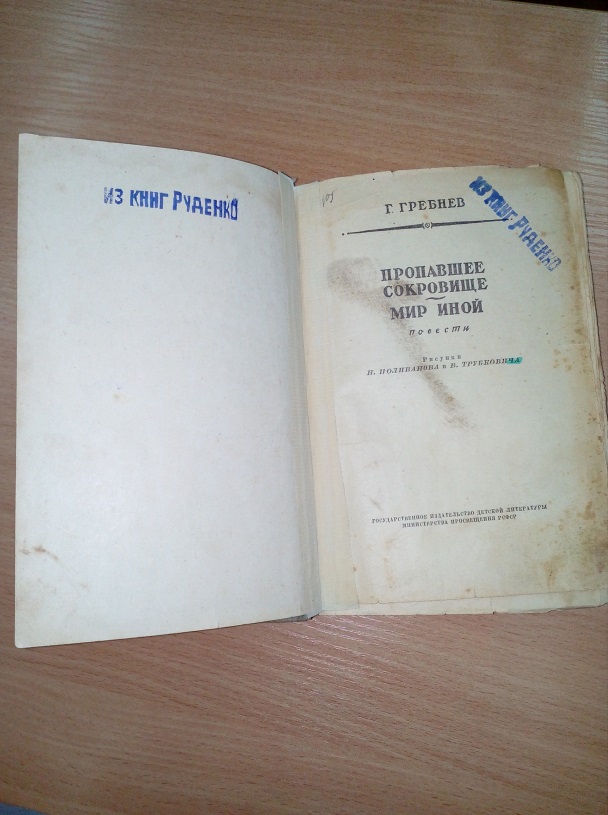 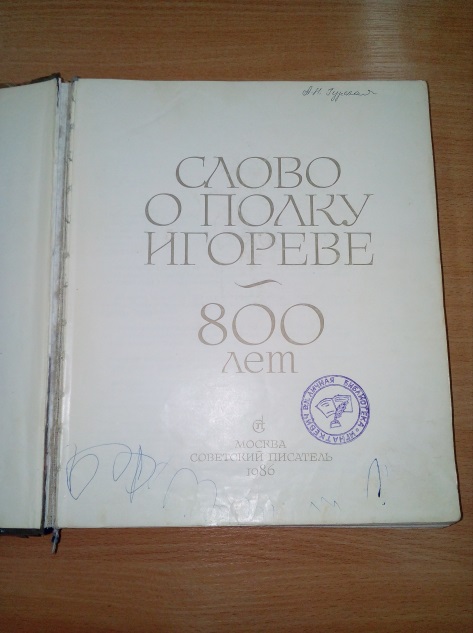 8
Эффект «соленого огурца»
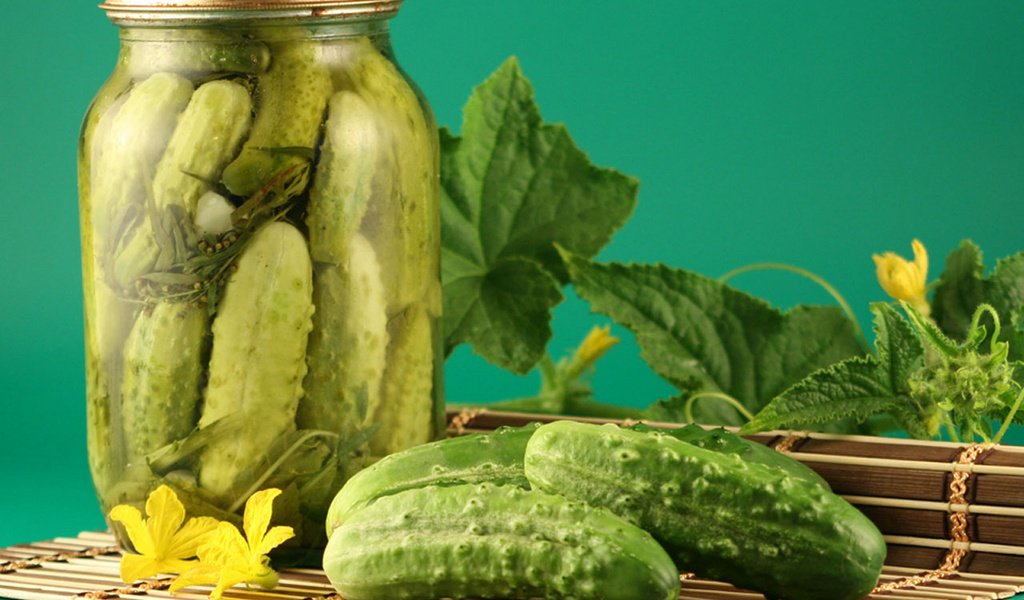 09.07.2018
9
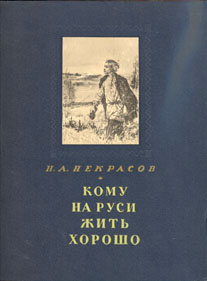 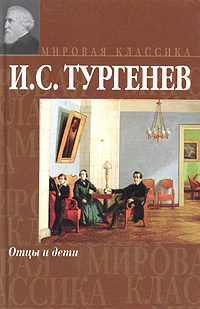 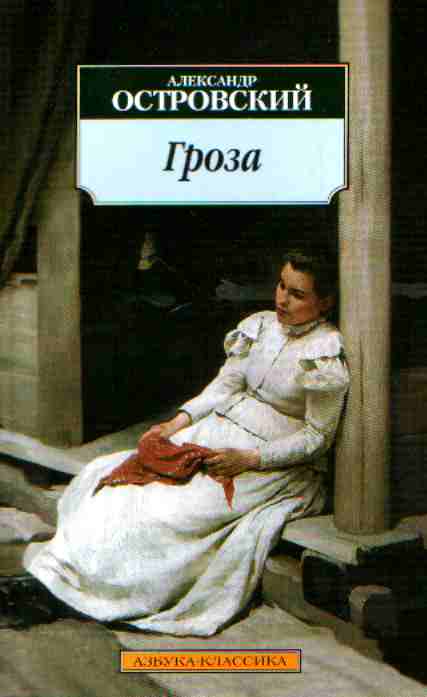 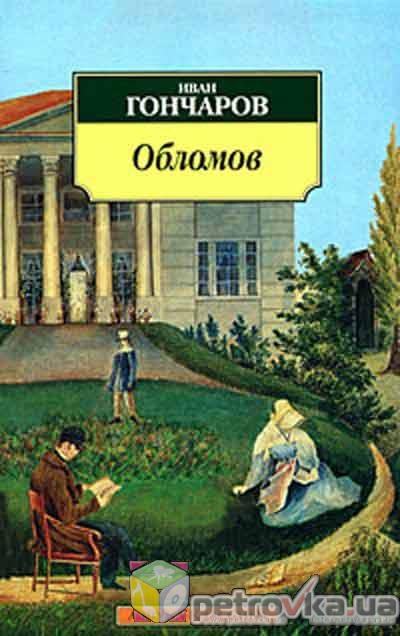 «Читать не размышляя всё равно, 
что есть и не переваривать» (Э. Борк)
10
Четвертый этап -работа по раскрытию творческого потенциала воспитанников и родителей через совместную читательскую деятельность: участие в конкурсах , олимпиадах, викторинах
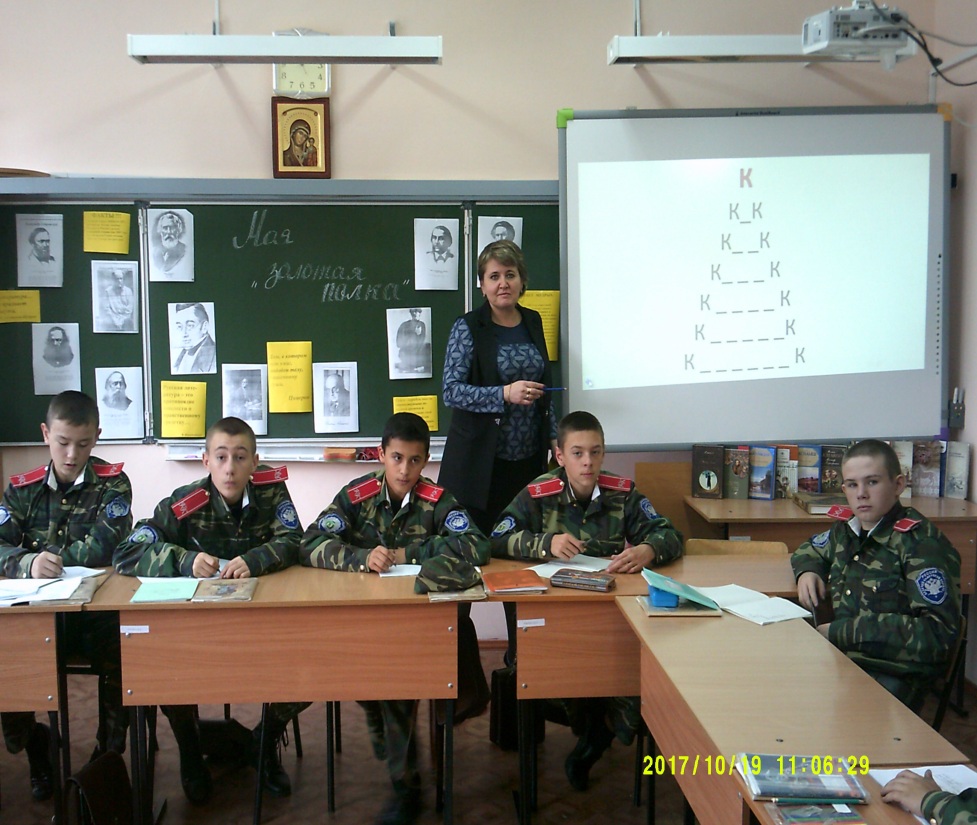 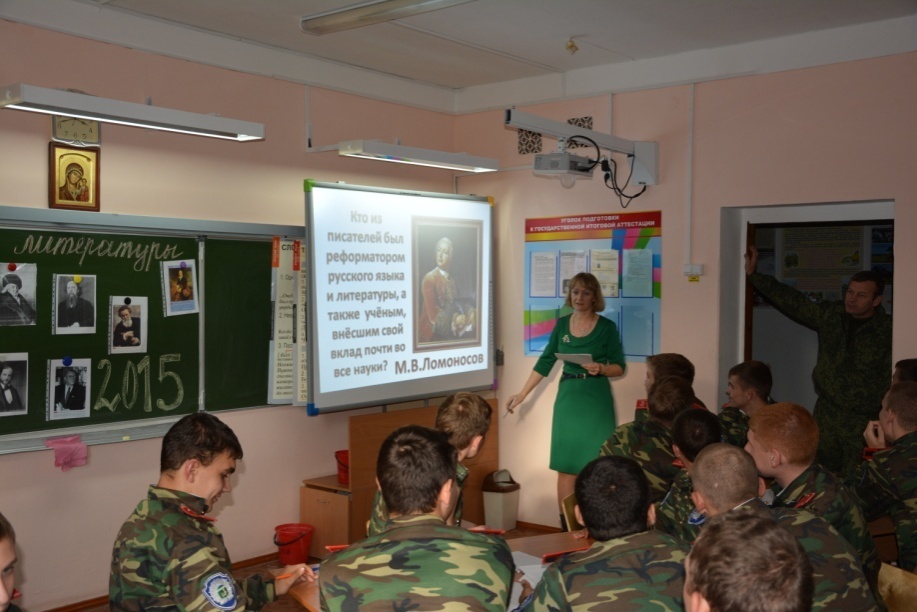 09.07.2018
11
МОТИВАЦИЯ
СИСТЕМАТИЧНОСТЬ
СОТВОРЧЕСТВО
ОСНОВНЫЕ ПРИНЦИПЫ
 ВНЕКЛАССНОЙ
РАБОТЫ
НАУЧНАЯ 
УГЛУБЛЕННОСТЬ
ПОСЛЕДОВАТЕЛЬНОСТЬ
СВОБОДА
ВЫБОРА
ПРАКТИЧЕСКАЯ 
НАПРАВЛЕННОСТЬ
ОБРАЗНОСТЬ
ЗАНИМАТЕЛЬНОСТЬ
ОЛИМПИАДЫ
КРУЖКИ
КОНКУРСЫ
ФОРМЫ
ВНЕКЛАССНОЙ РАБОТЫ
ПРОЕКТЫ
УСТНЫЕ ЖУРНАЛЫ
ЭКСКУРСИИ
ГРАММАТИЧЕСКИЕ 
ТУРНИРЫ
НЕДЕЛИ СЛОВЕСНОСТИ
ВЕЧЕРА
РУССКОГО ЯЗЫКА 
И 
ЛИТЕРАТУРЫ
Достижения воспитанников за 2015-2017 учебный год
09.07.2018
15
Внеклассные мероприятия
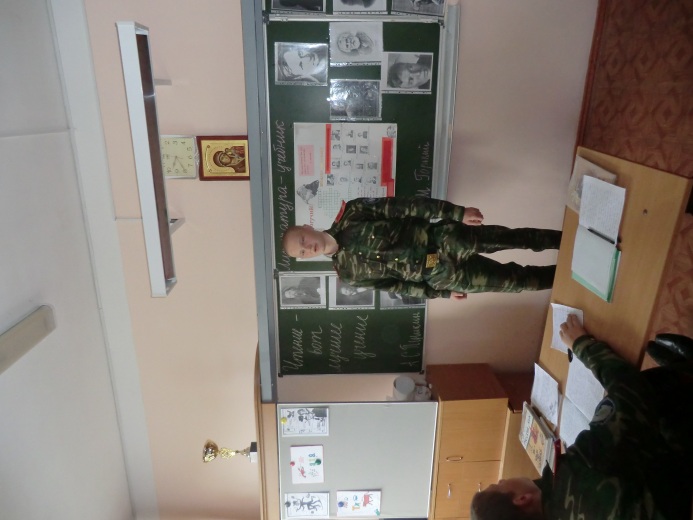 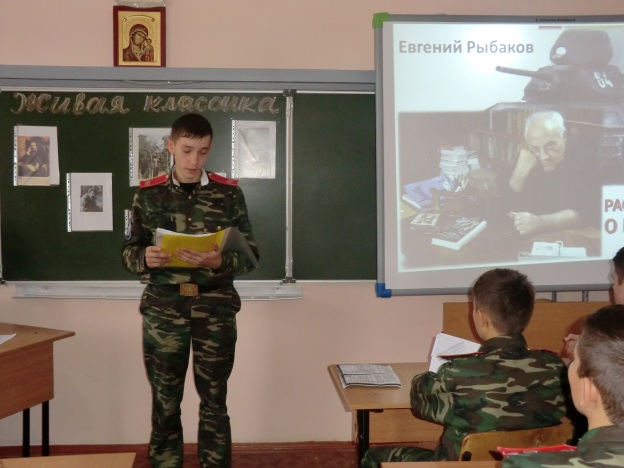 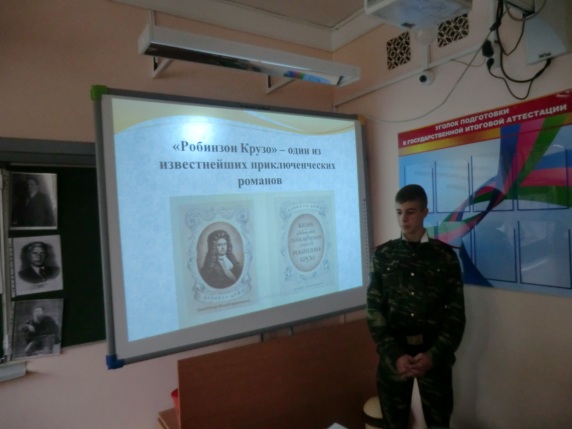 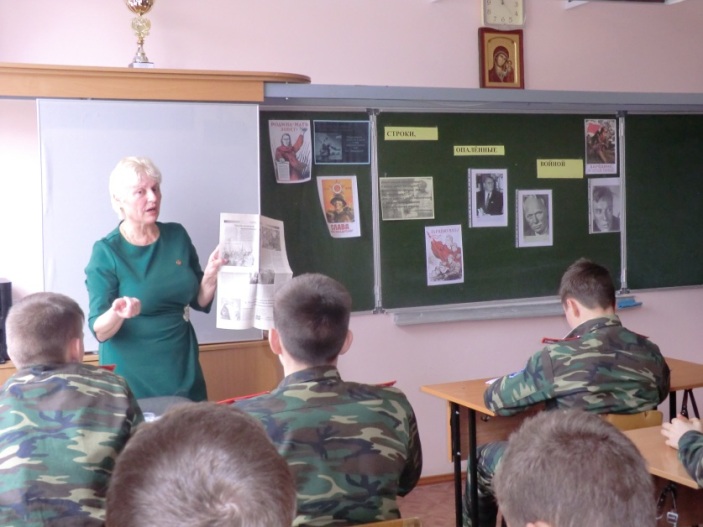 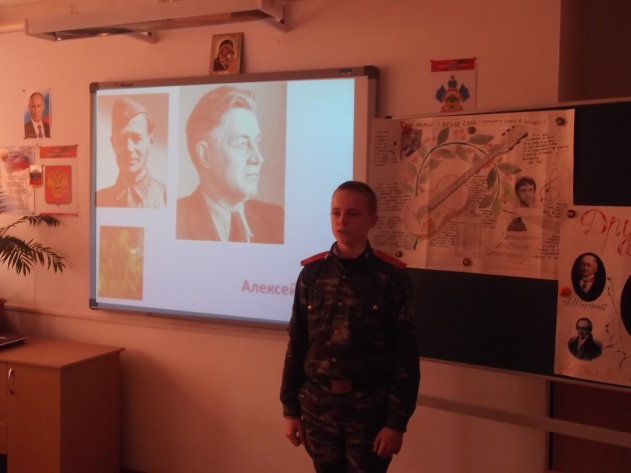 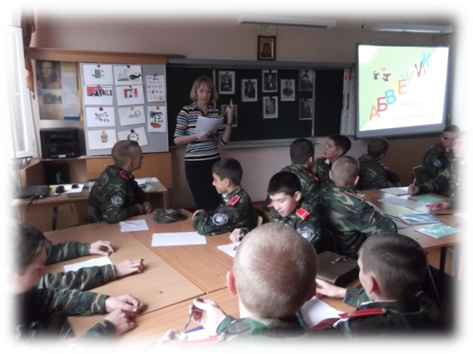 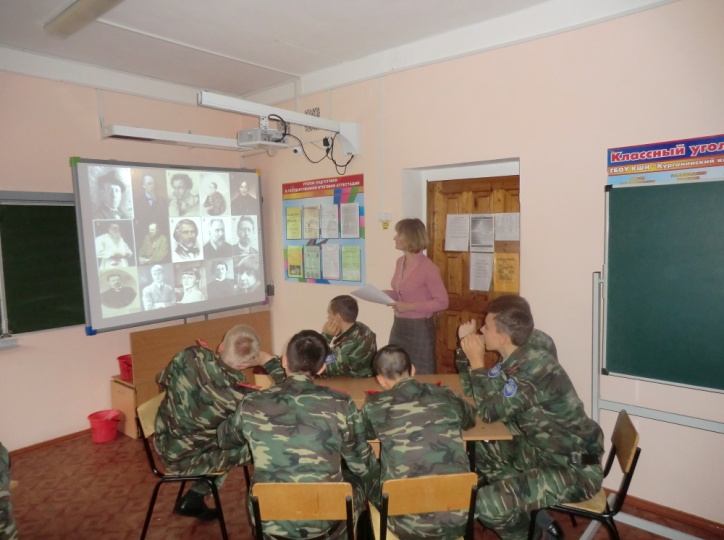 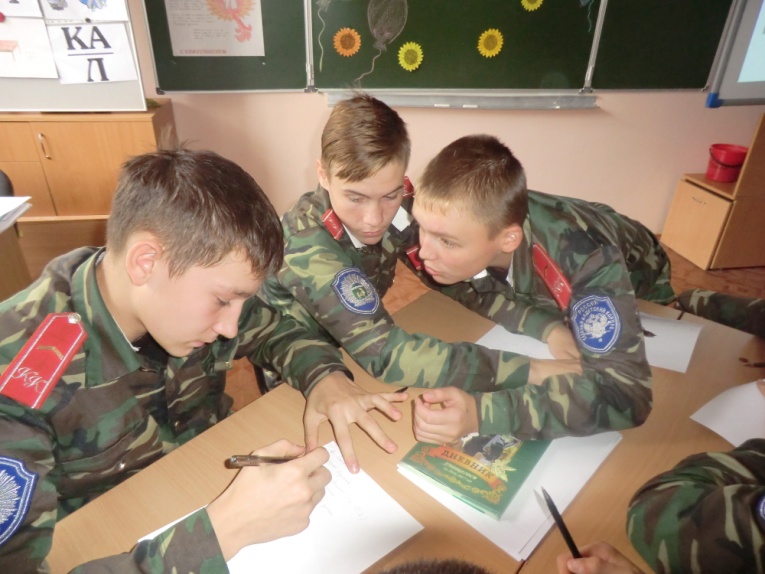 Внеклассные мероприятия
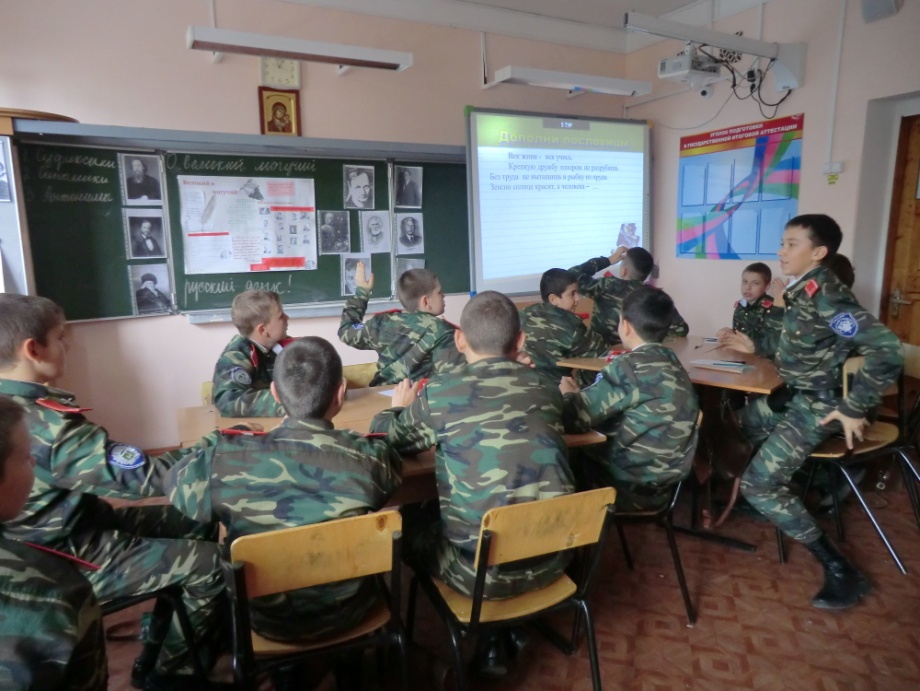 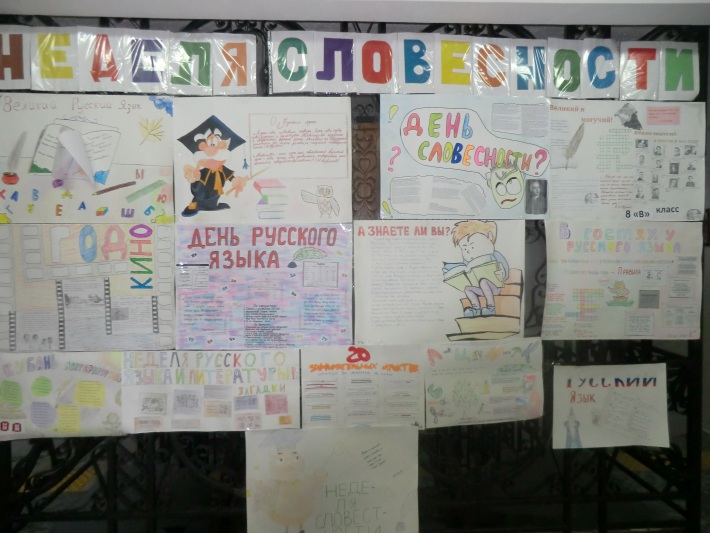 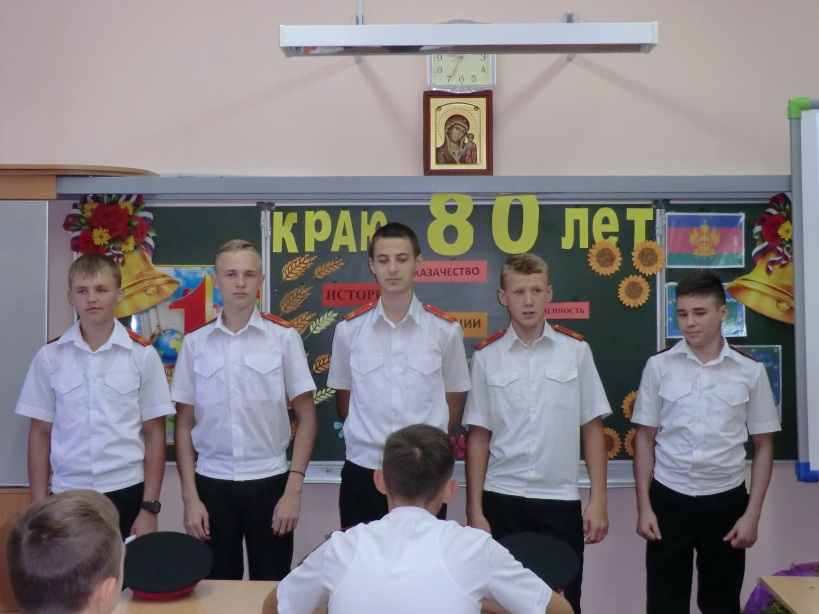 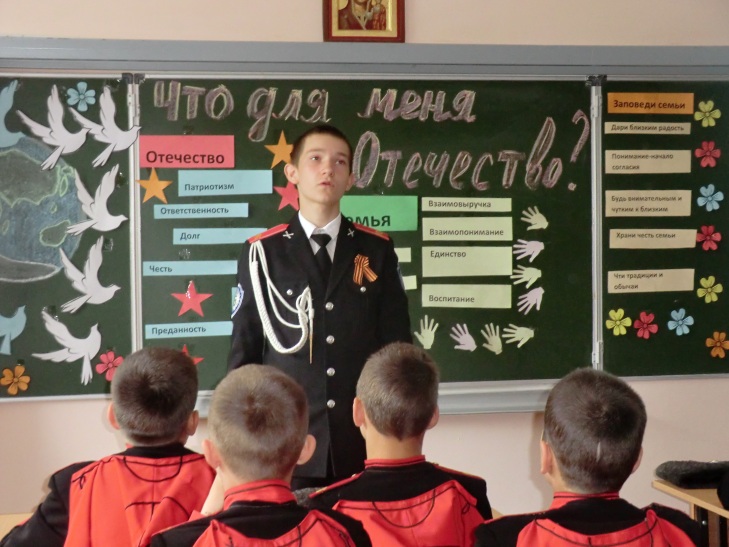 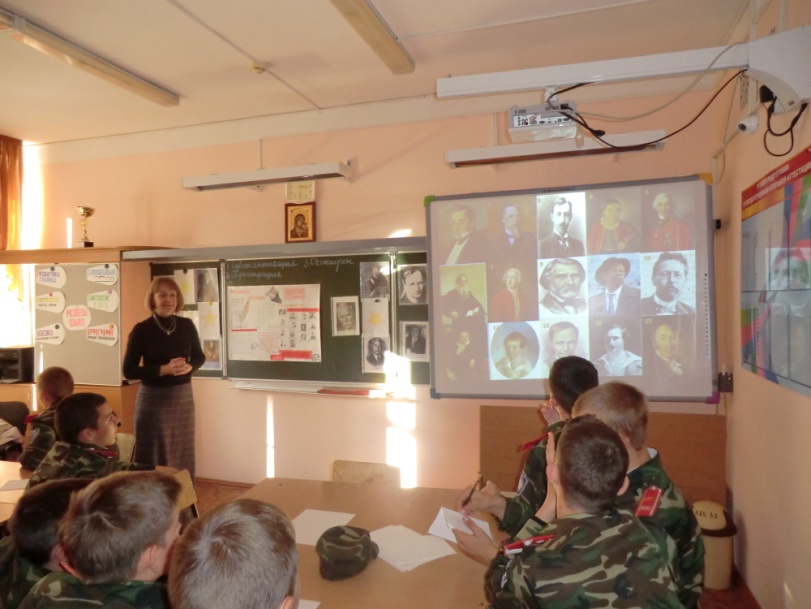 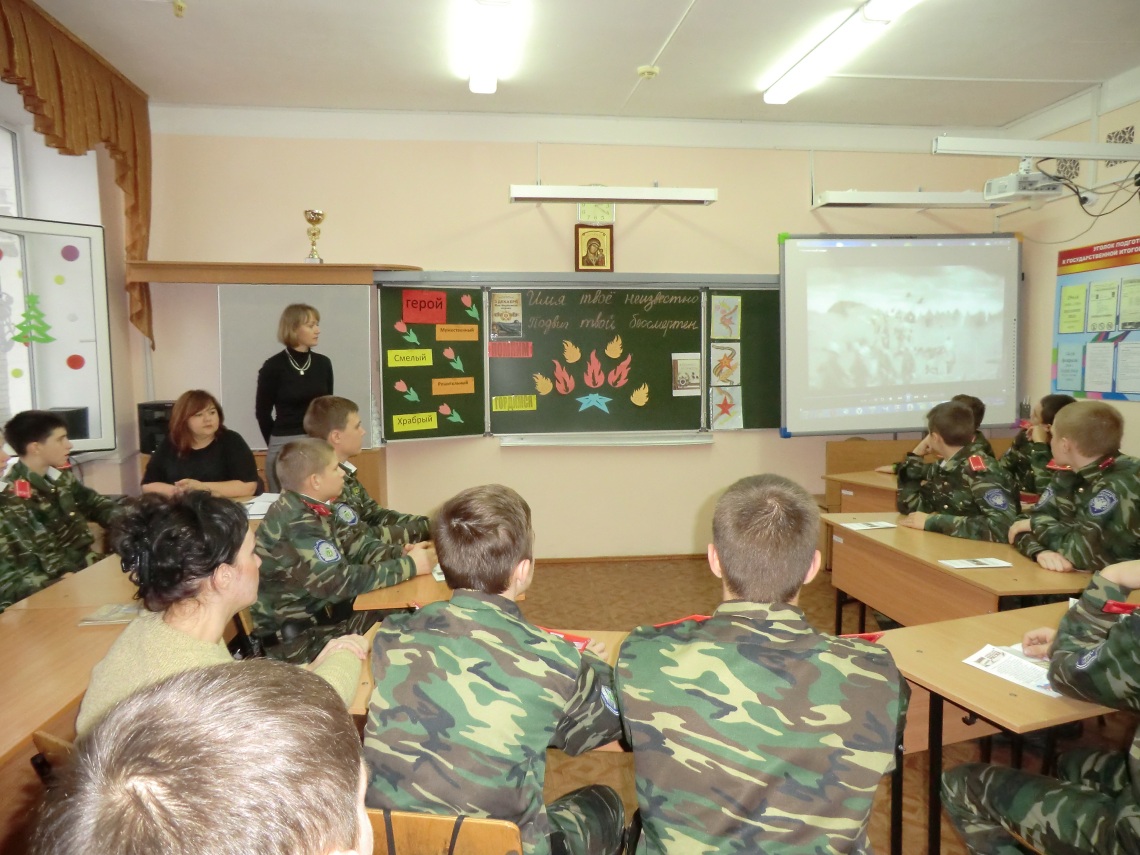 ЧЁРНЫЙ   ЯЩИК
халат
Из  персидской материи, настоящий восточный… без малейшего намёка на Европу, без кистей, без бархата, без талии, весьма поместительный… Рукава, по неизменной азиатской моде, шли от пальцев к плечу всё шире и шире. Он мягок, гибок тело не чувствует его на себе; он как послушный раб, покоряется малейшему движению тела.                      
 (И.А. Гончаров «Обломов»)
ЧЁРНЫЙ   ЯЩИК
лапти
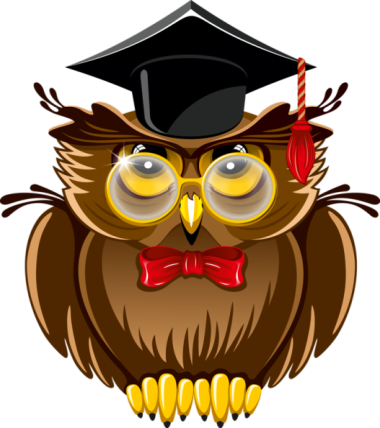 Пятый день несло непроглядной вьюгой. В белом от снега и холодном хуторском доме стоял бледный сумрак и было большое горе: был тяжело болен ребенок. И в жару, в бреду он часто плакал и все просил дать ему какие-то красные ... И мать, не отходившая от постели, где он лежал, тоже плакала горькими слезами…
(И.Бунин«Лапти»)
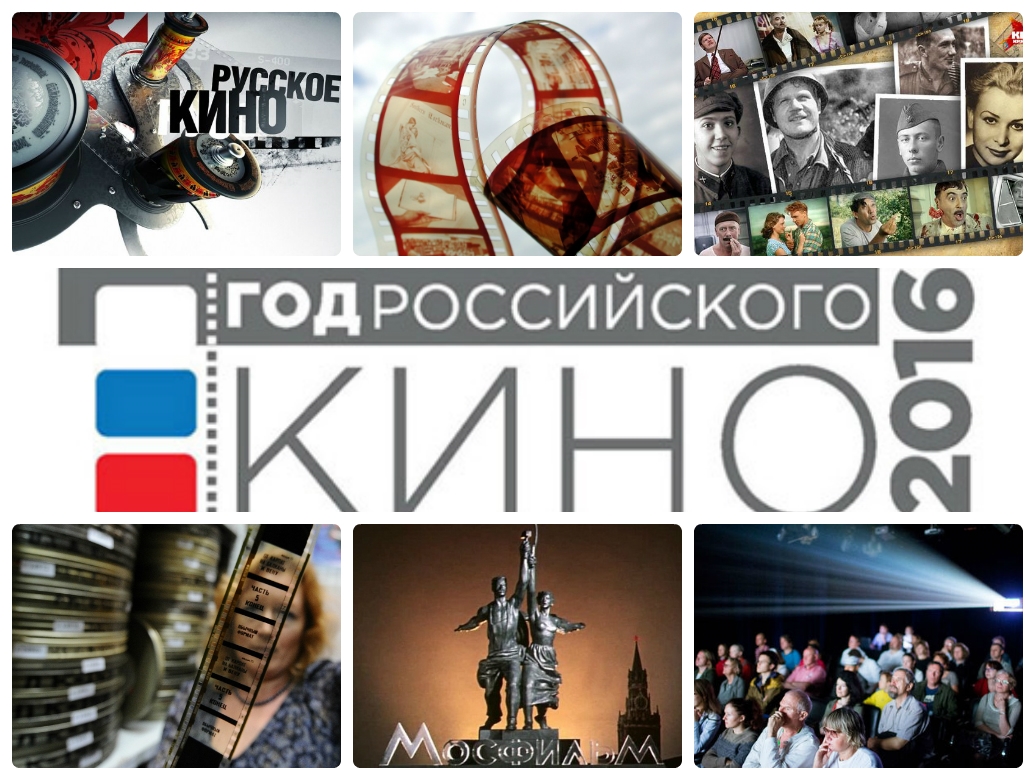 6 тур
5 тур
Литература на экране
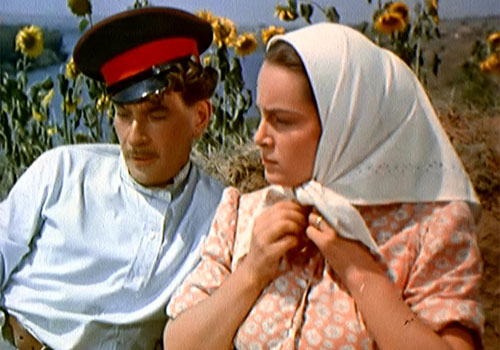 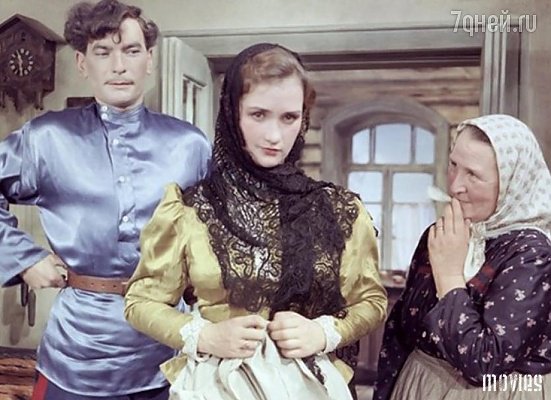 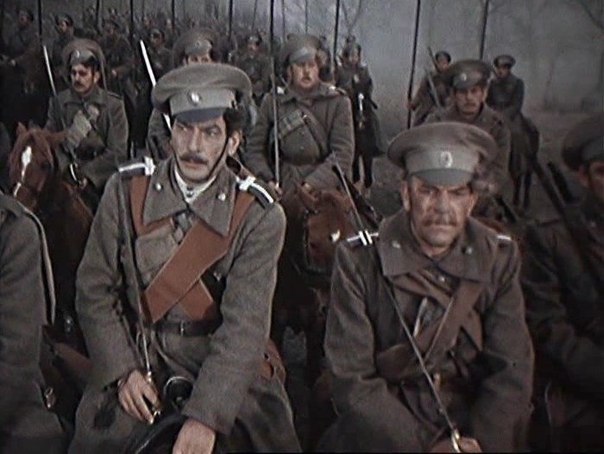 Назовите автора и название произведения
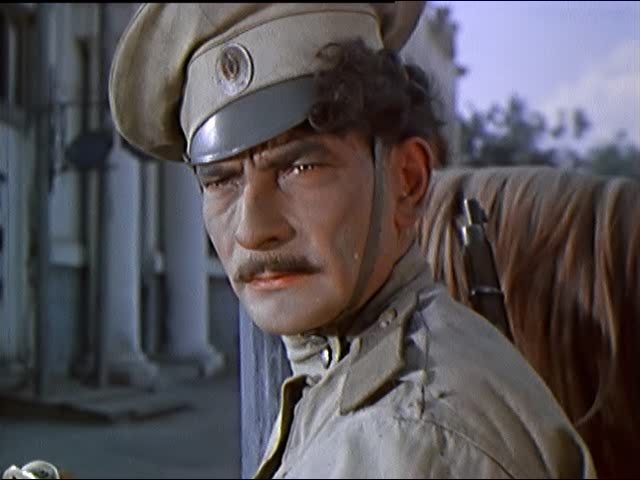 «Прочитал… И вам советую»
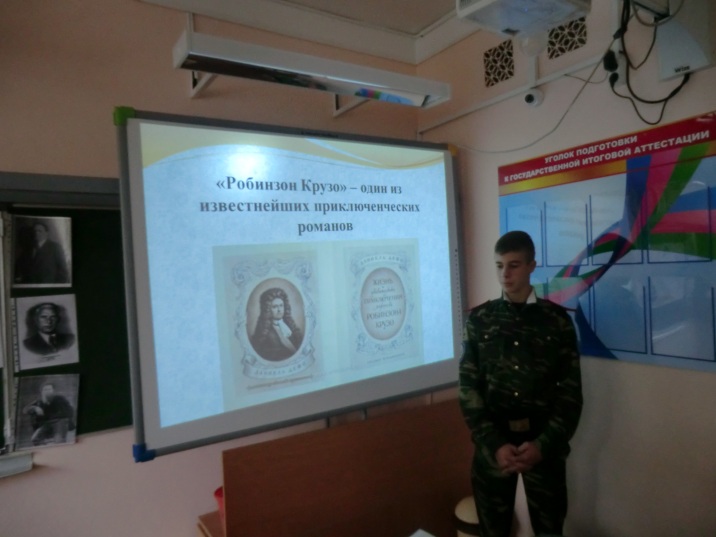 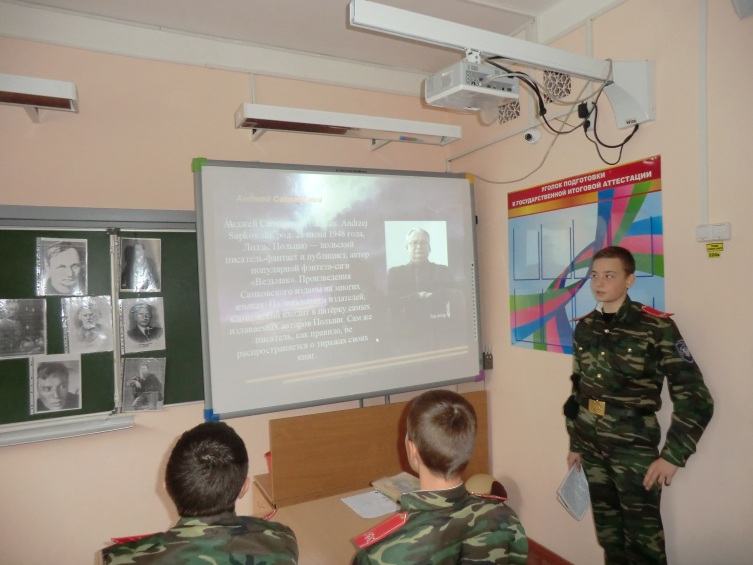 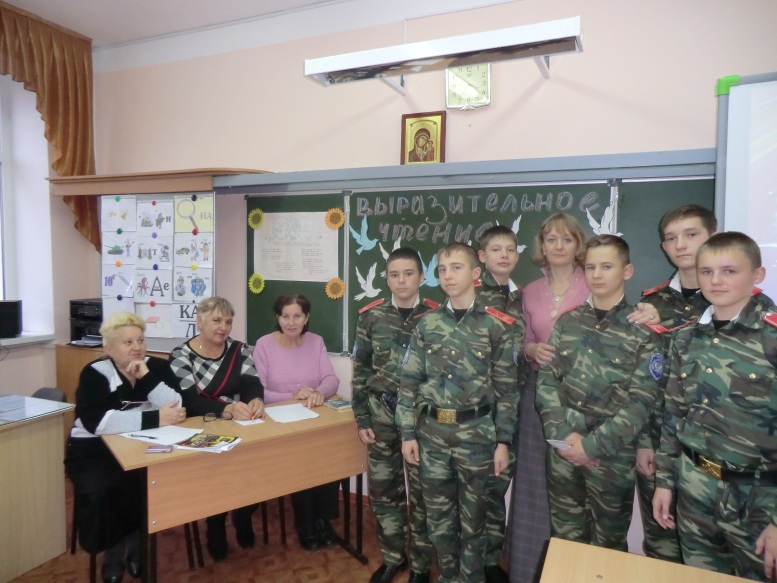 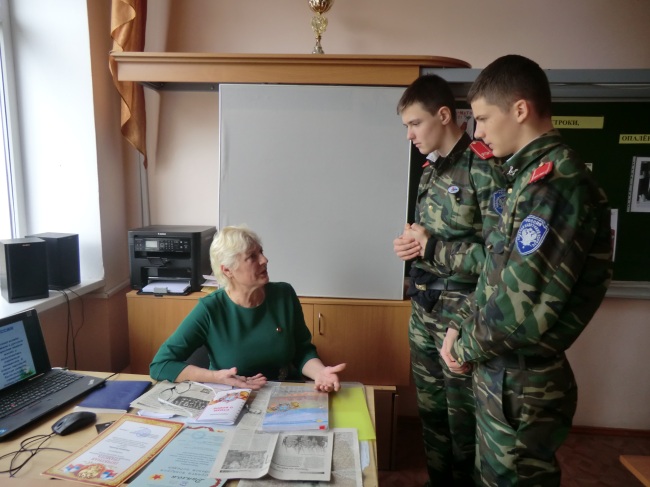 речь
интеллектуальные качества личности
Система специально
разработанных
творческих заданий
память
внимание
мышление
наблюдательность